ATELIER COMPTES DE GESTION----------Vous êtes tuteurs ou curateurs de l’un de vos proches ----------Vous êtes amenés à fournir un compte de gestion de l'année écoulée au greffe du Tribunal Judiciaire
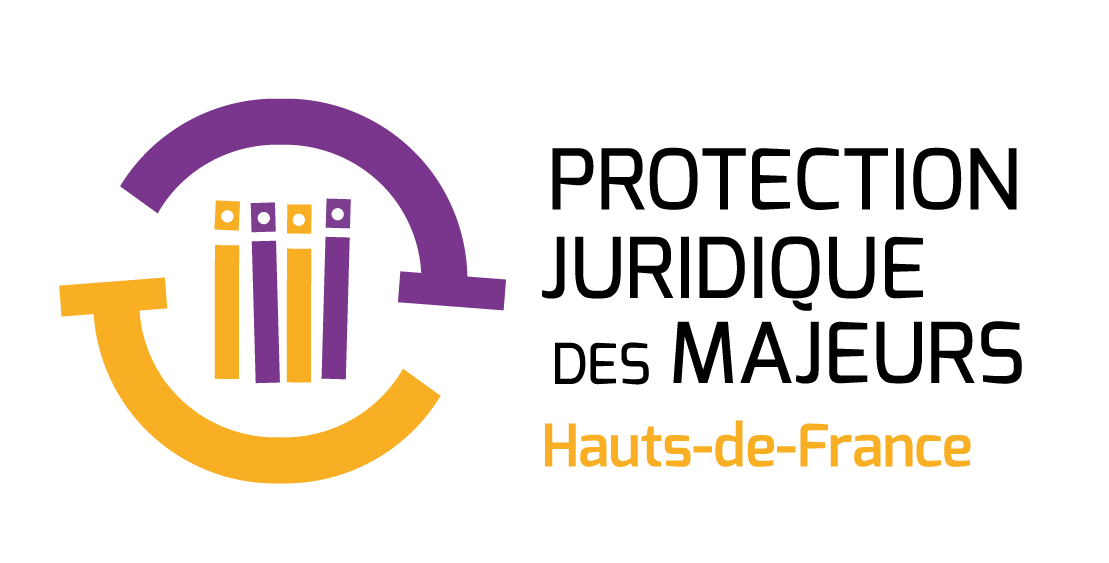 Le service ISTF du département, vous propose deux lieux de rendez-vous pour participer à « un atelier compte de gestion » à SAINT-QUENTINouà LAON
A SAINT-QUENTIN     
                 
Le Mercredi 26 Février 2025 de 

09h45 à 12h00

à 

l’UDAF de l’Aisne 
13 bis rue Longueville
02100 SAINT-QUENTIN
A LAON                                             
 Le Mercredi 26 février 2025 de 
14h00 à 16h15 
 à 
l’UDAF de l’Aisne 
16 avenue Georges Clémenceau 
02000 LAON
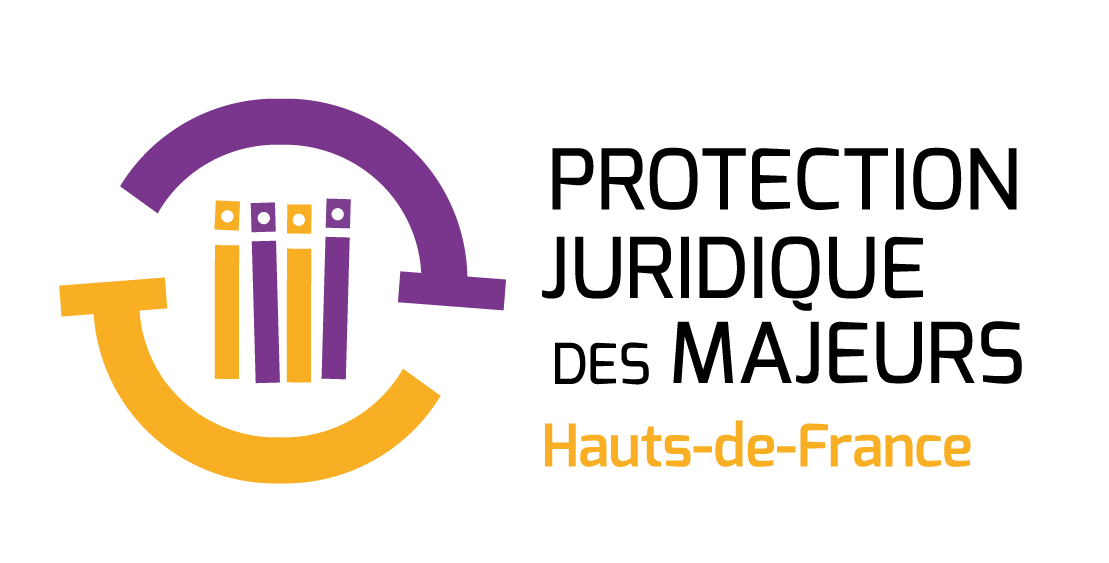 Merci de vous inscrire rapidement au 03.23.23.27.46

 Le nombre de place est limité à 10 personnes.
N'oubliez pas d'apporter votre ordinateur portable et les relevés de comptes de votre protégé pour la réalisation de ce compte de gestion.